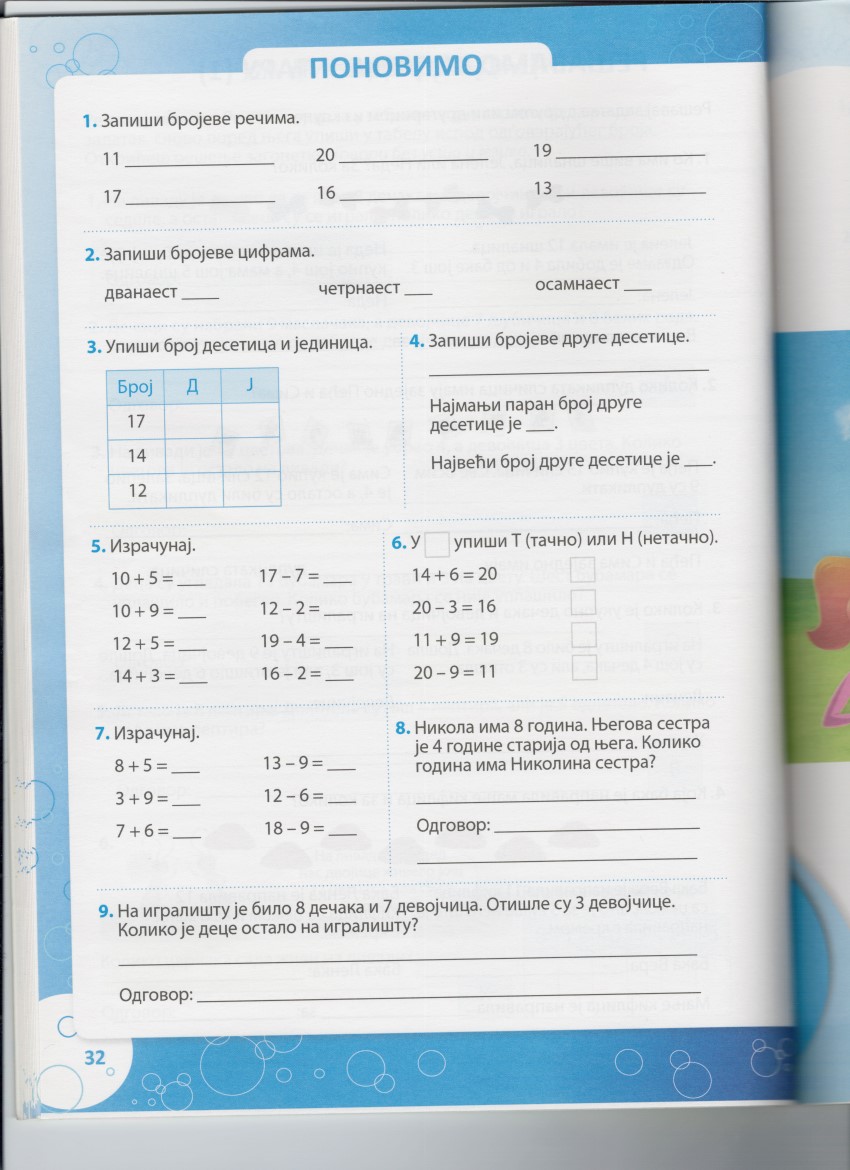 7. 4. 2020.
Радна свеска 
страна 32.
Провери, ако је потребно исправи грешке.
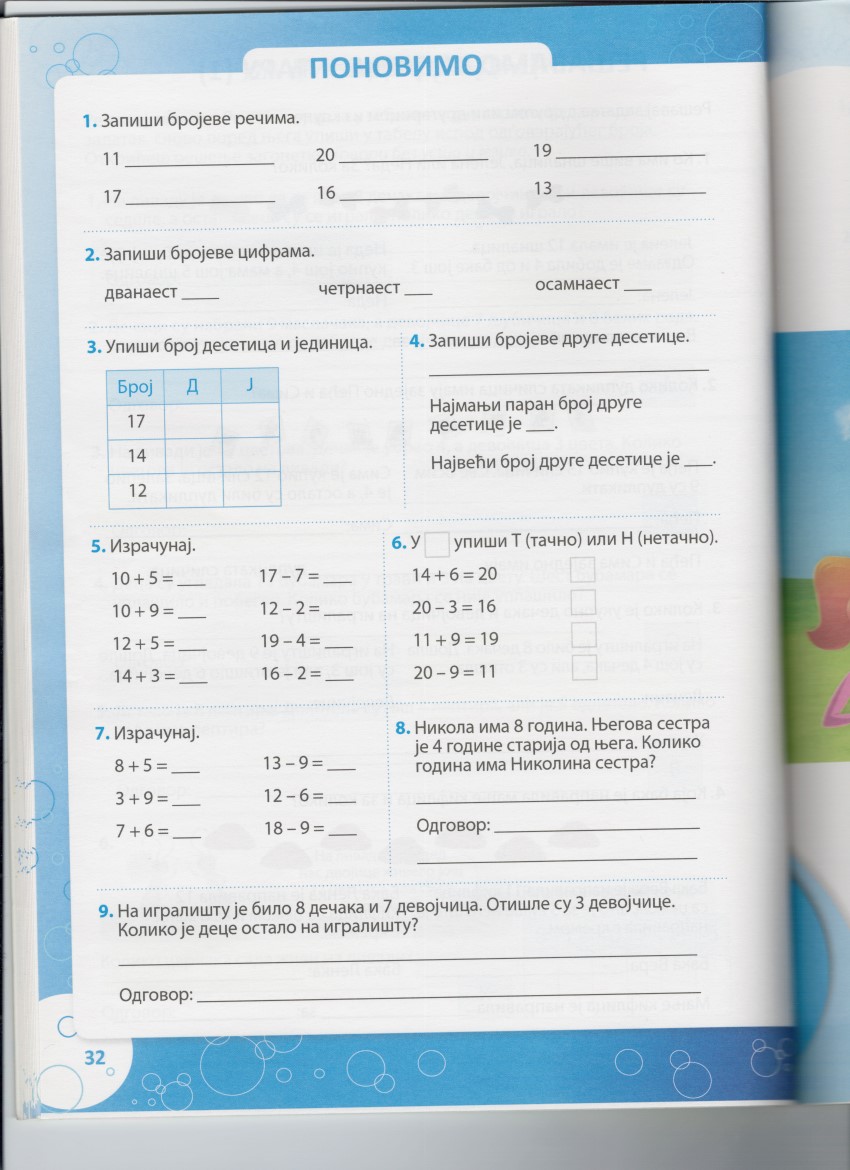 Деветнаест
 Тринаест
Двадесет
 Шеснаест
Једанаест 
Седамнаест
12                       14                       18
11, 12, 13, 14, 15, 16, 17, 18, 19, 20
1    7
12
1    4
20
1    2
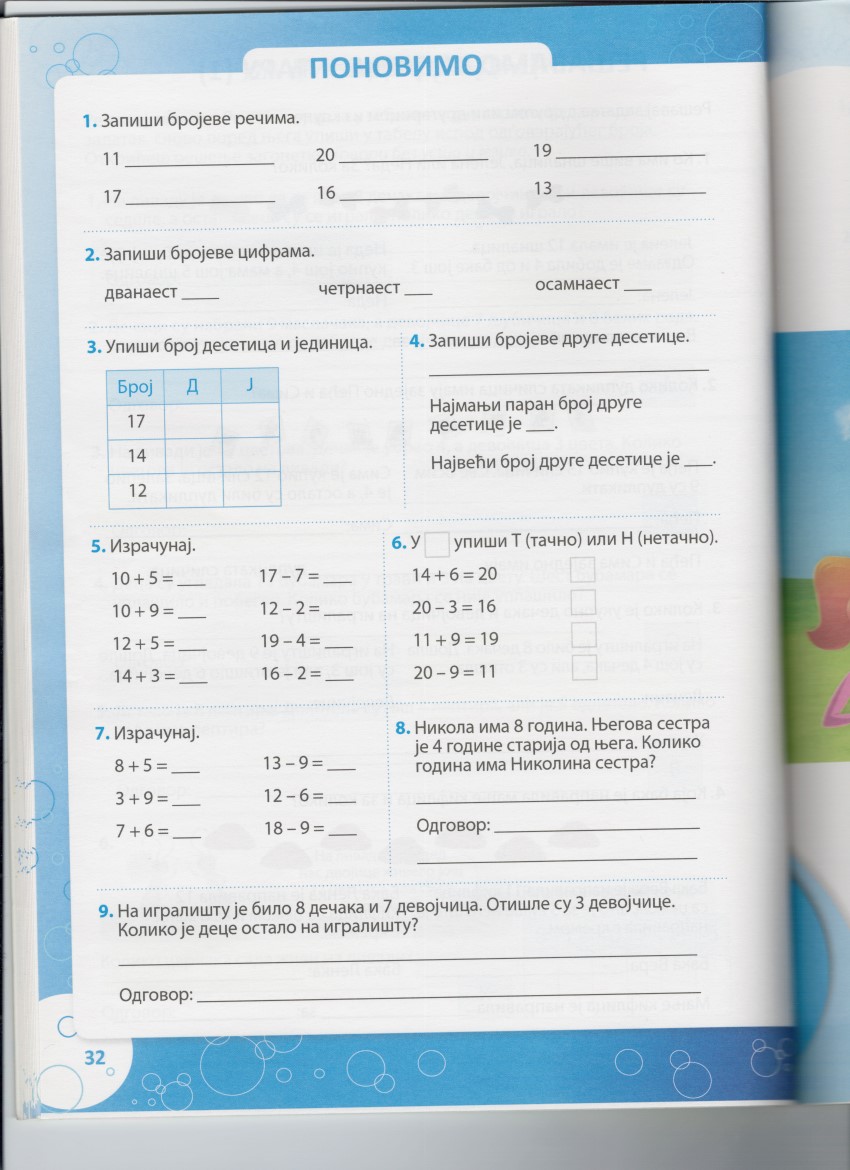 10
 10
 15
 14
Т
 Н
 Н
 Т
15
 19
 17
 17
4
 6
 9
13
 12
 13
8 + 4 = 12
Николина  сестра
има 12 година.
(8 + 7) – 3 = 15 – 3 = 12
На  игралишту  је  остало  дванаесторо  деце.